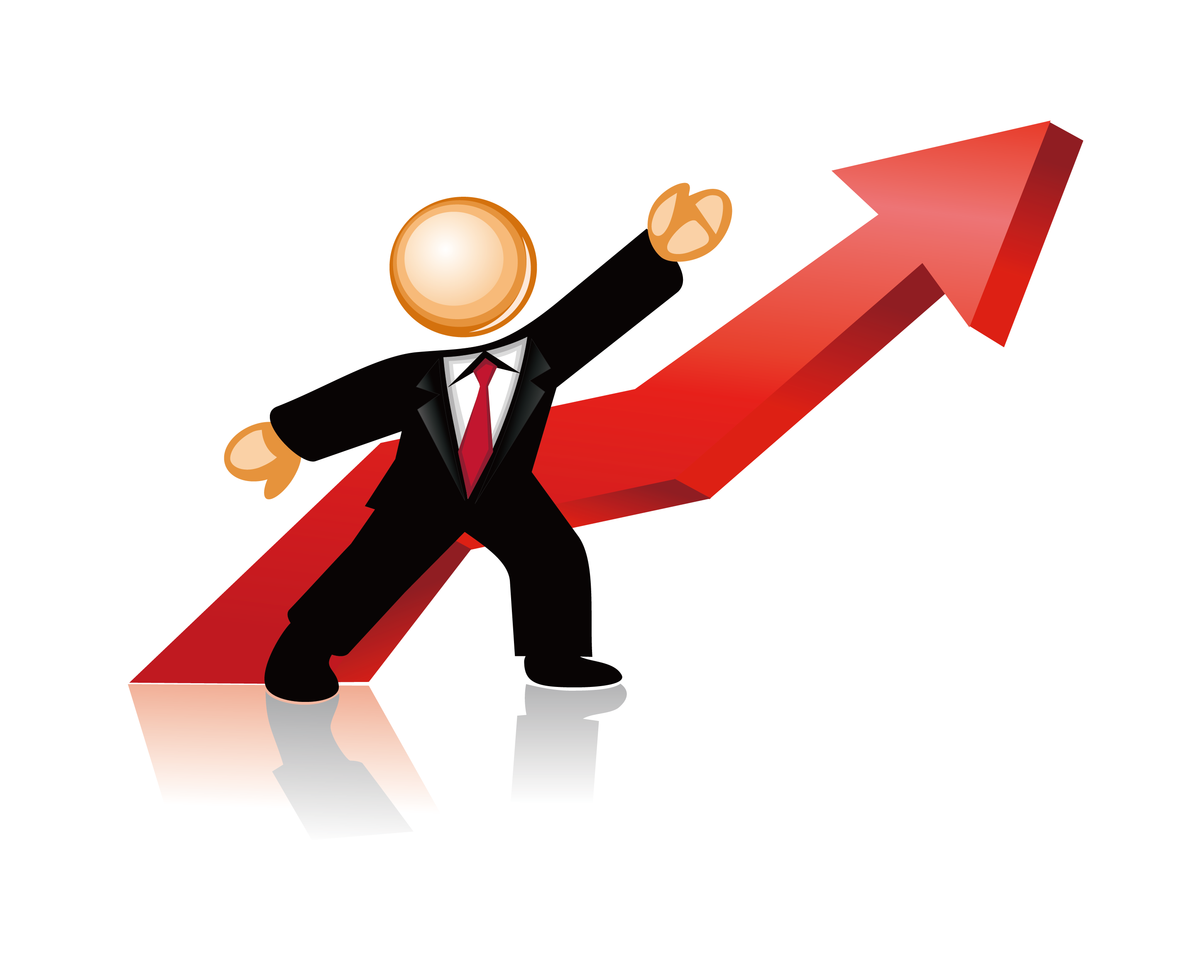 销售必杀技
房地产销售培训系列课程    
Real Estate Sales Training Series
主讲人：PPT汇
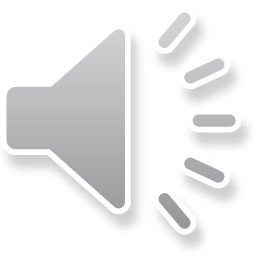 目录CONTENTS
销售的基本知识
异议
销售观念
客户接触
Basic knowledge of sales
In the seles objection
Sales concept
Customer   contact
PART 01
销售的基本知识
BASIC KNOWLEDGE OF SALES
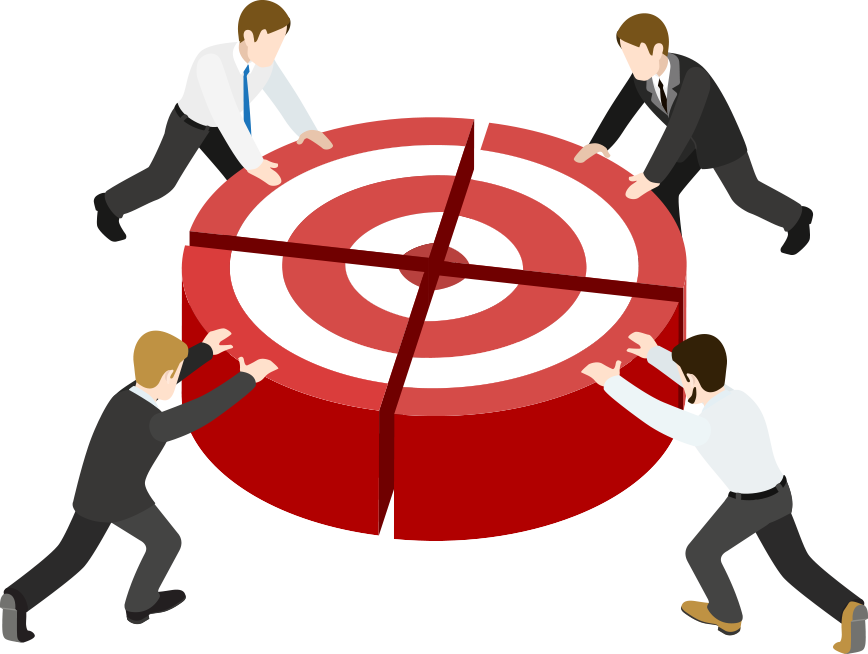 销售的基本知识
销售五个步骤
01
02
03
04
05
引起
兴趣
引发
动机
提供
解答
建立
和谐
完成
交易
销售的基本知识
推销“霸（八）气”
入行是你一种福气
做人做事要有志气
受挫千万不要怨气
逆境中要提升勇气
被刁难时紧记忍气
待人处事保持和气
在起跌中磨练脾气
坚持必定扬眉吐气
PART 02
异议
IN THE SELES OBJECTION
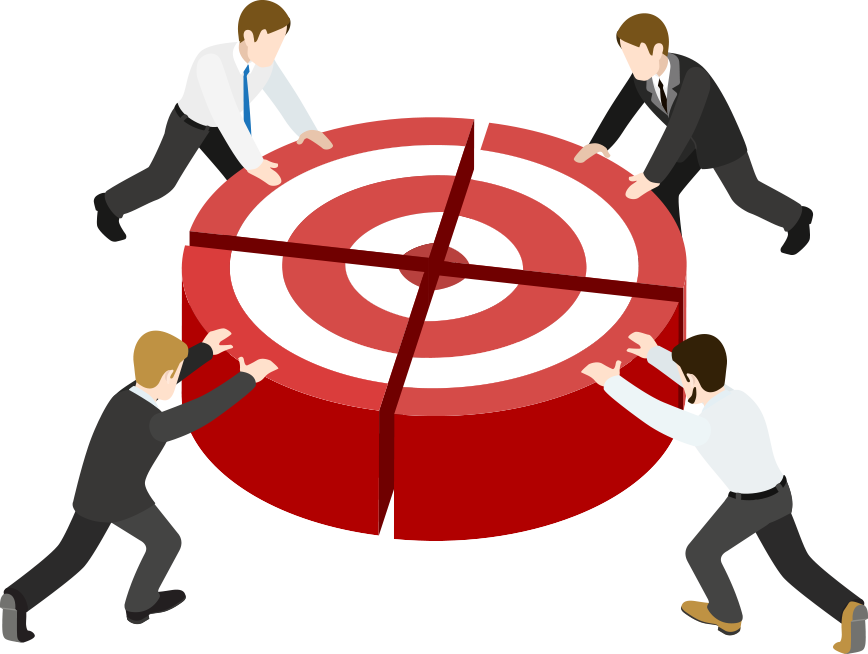 异议
处理异议的技巧
异议的两大功能
什么是异议
可以透过异议来了解顾客接受的程度，以及真实的问题是什么，并根据实情的指引来作调整
表明顾客对你和你的产品有兴趣
异议是顾客在购买过程中对不明白的，不认同的，怀疑的和反对的意见。
异议
辨明假异议
在购买过程中，顾客为了达到自身的目的，也会施展自己的策略，所谓假异议是指顾客所陈述的意见同内心的动机不一致。
假异议的原因分析
为了压低价格或得到相关的好处。
为了探明实情，避免卖方有隐瞒或欺骗。
为了获取更多的资料来证明自己的选择的正确。
顾客不接受销售员而不是产品。
异议
辨明假异议
处理顾客异议的注意事项：
要充份表示个人的风度、修养和自信心。
态度要诚恳，有同理心和共同的感受。
要充份肯定对方意见中积极的一面，并表示感谢和会加以改善。
如果问题较复杂，就要以冷静、平和、友好的态度去同对方探讨问题的根源，让顾客自己去作判断。
环境和情况越严峻，越要注意自我克制，控制好场面，不要为一些棘手的问题而焦虑。
异议
常见的客户拒绝的八大借口
”
”
”
”
”
”
”
”
“
“
“
“
“
“
“
“
我要考虑一下……
六个月后再联系我……
我想买，可是太贵了……
我想和……商量一下……
我己买了其他地方的房子了……
我想比较别家看看……
这房子不适合我……
我的钱在股票（或其他投资）上……
异议
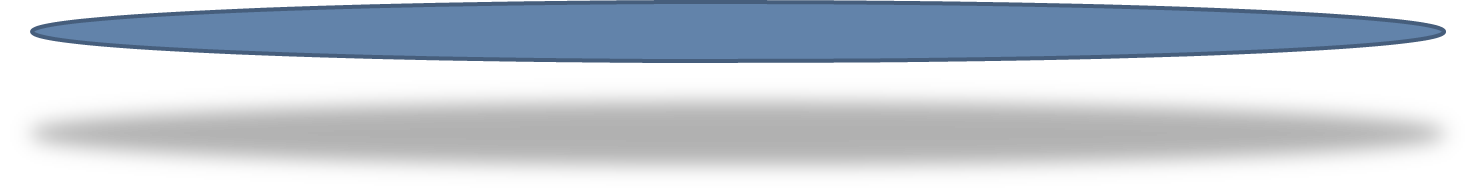 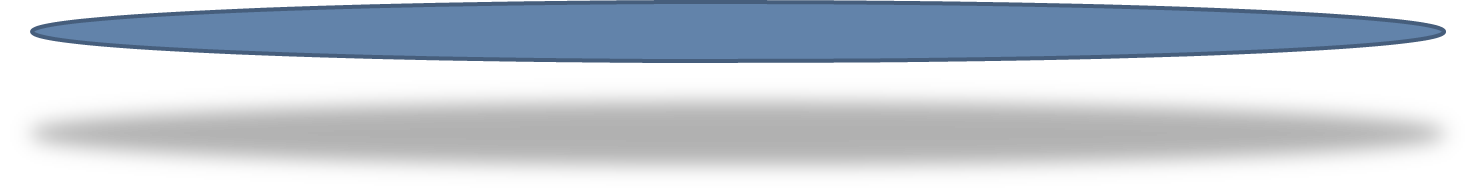 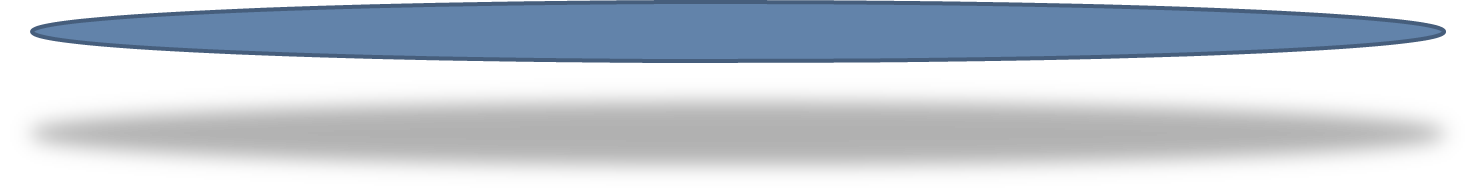 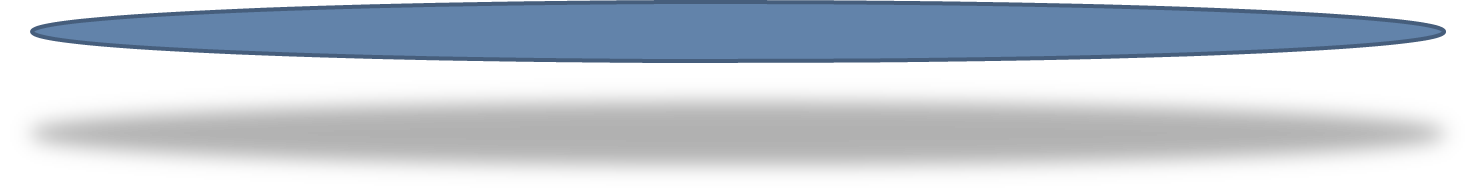 处理异议的黄金八法
01
02
03
04
提公开性问题
倒清客户问题
锁住对方
暂停
先请客户坐下，倒水，面带笑容缓和气氛。
请问你的问题是什么？你有什么需要我们帮你解决的问题吗？
让客户尽情的说明其问题及不满，认真倾听，用笔详细记录客户所说的要点，让其感到受重视。
将客户所提及的问题一一列举，并重复一遍，问客户是否还有其他问题。
异议
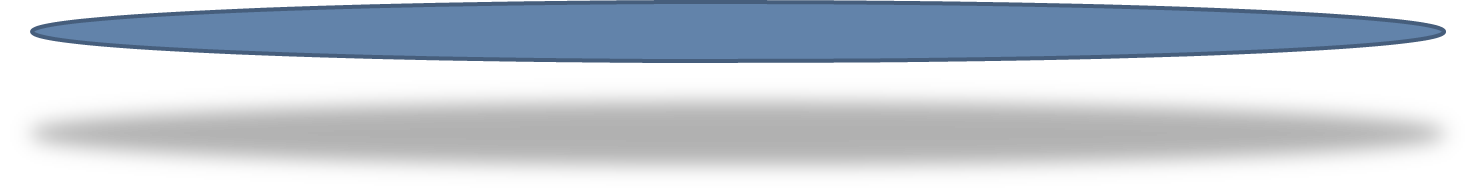 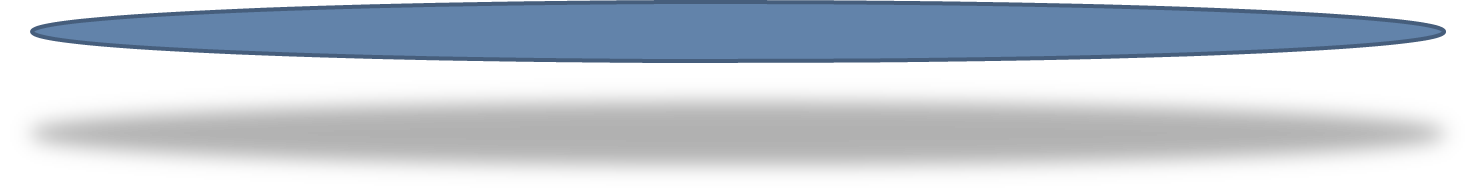 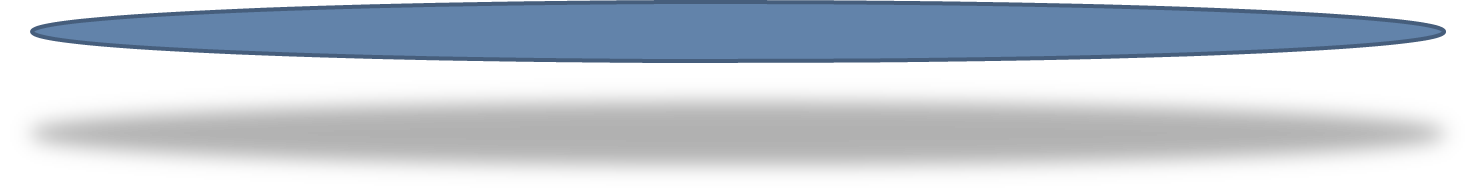 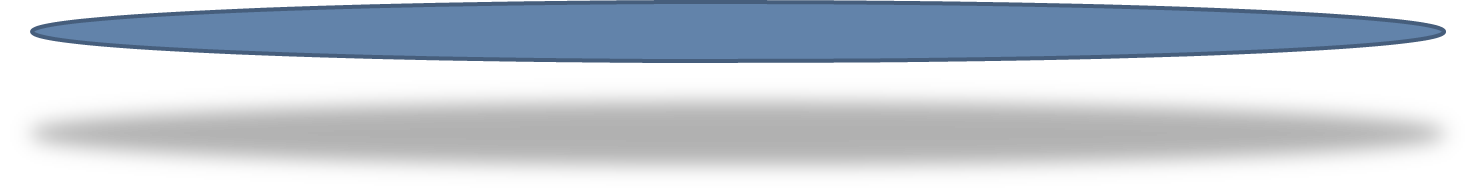 处理异议的黄金八法
05
06
07
08
克服问题
检查--反馈
下步目标
选择适当处理异议的时机
提供计划——针对客户的疑问逐条解决，并提供方案。
问客户对于解决方案是否满意。
如客户不满意或有新问题，找问题重点进行解决。并再做一次步骤掀循环。
如客户不满意或有新问题，找问题重点进行解决。并再做一次步骤掀循环。
异议
辨明假异议
客户砍价技俩
不要表露对项目有好感；
告之卖方已看中其它项目并准备付定金；
告之卖方已看中其它项目并准备付定金，但亦喜欢此项目，是否能在便  宜点儿补偿已付出不能退的订金；
异议
辨明假异议
客户砍价技俩
告之自己很满意，但家人、老公或老婆有其他的想法，希望便宜点可以解决问题；或者表现出强列的购买欲望，迫使对方降价；
告之想购，买房源，但要等现有房子出售后才能买，因此要求卖方在付款方法上优惠；
不停找项目的缺点要求降价；
PART 03
销售观念
SALES CONCEPT
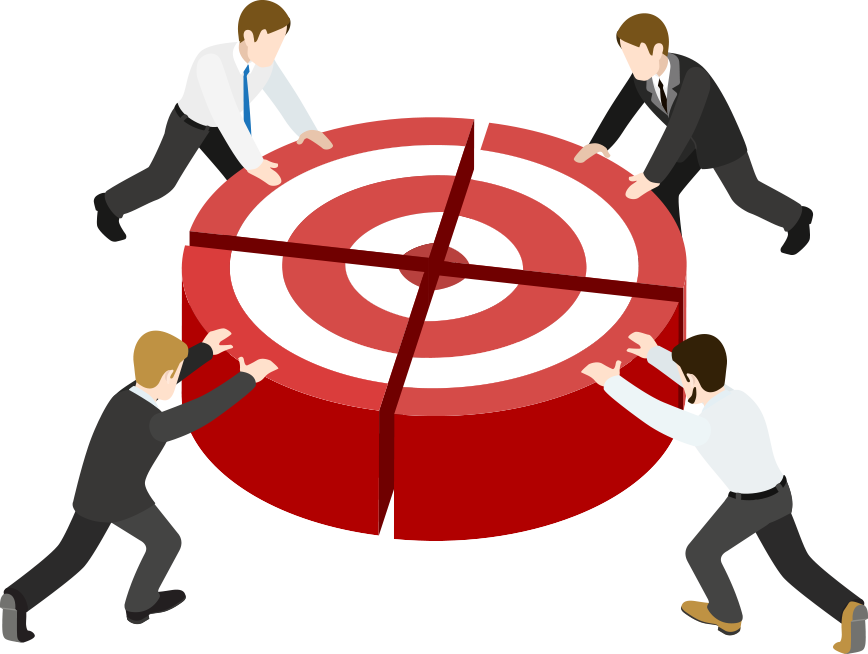 销售观念
观念革新
社区的生活方式
住宅小区内的生活方式
房内的生活方式
在居住功能之外，我还能够享受到什么？
卖楼是卖生活方式，是卖创新的生活概念
销售观念
案例分析
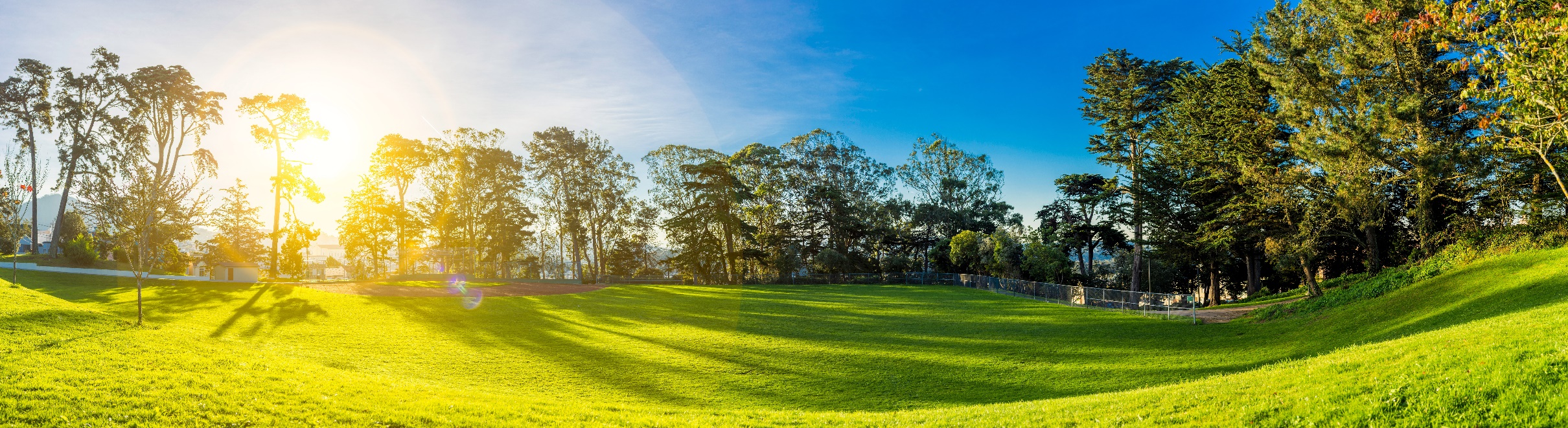 我要考虑一下……
王小姐在3月8日买了江南花园的一套单位，按揭付款96折，在3月10日发展商施行折扣促销政策，按揭付款96折，再额外97折。其朋友李小姐在3月10日购置江南花园一单位，并将获得的折扣信息告知王小姐，王小姐得知后很气愤，觉得销售员小张欺骗了她，没有告知她真实的折扣，于是就到售楼处找小张算帐……
销售观念
处理异议的态度与技巧
保持轻和冷静
“我很多谢您所提供的宝贵意见……”
“我很高兴你的坦率……”
“我认为您的意见很有启发性……”
销售观念
处理异议的态度与技巧
真诚有礼，聚神聆听
聆听要“三到”：“耳到”、“眼到”、“心到”
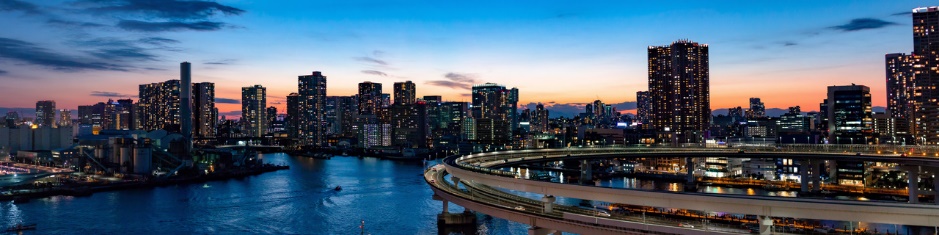 PART 04
客户接触
CUSTOMER   CONTACT
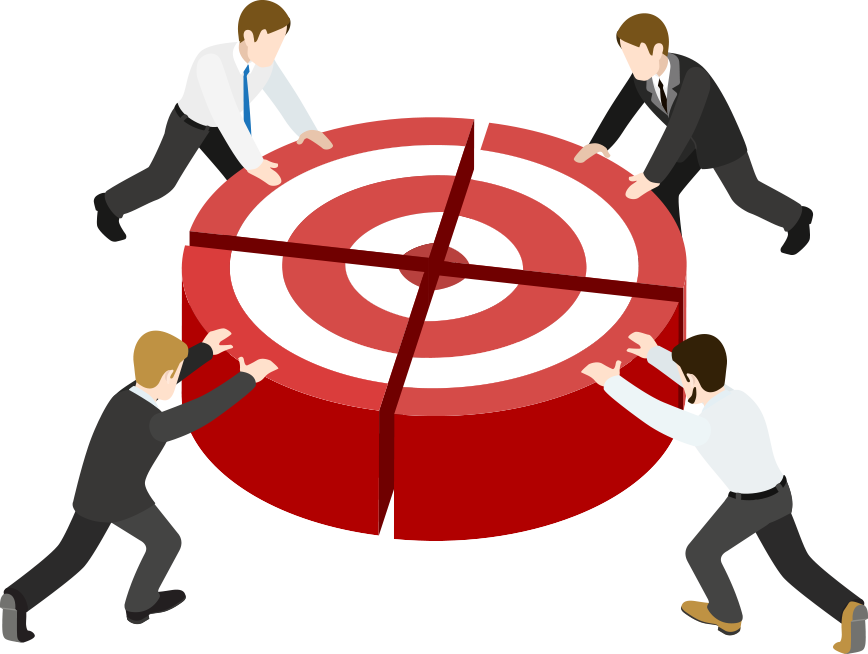 客户接触
寻找客户的方法
展销会
宣传广告法
组织关系网络
权威介绍法
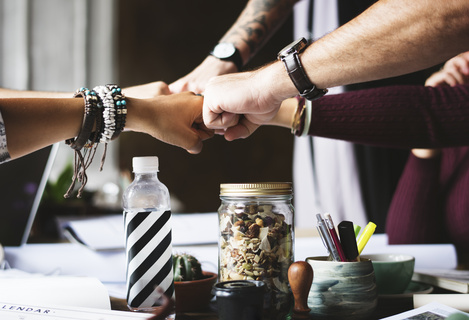 交叉合作法
客户接触
与客户接触
目的
要求
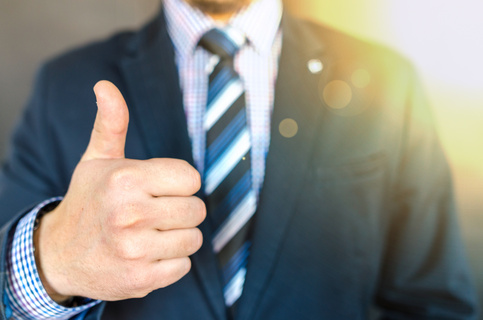 我要考虑一下……
得到顾客的满意、激发他的兴趣、赢取客户的参与
站立姿势正确，双手自然摆放，保持微笑，正向面对客人
站立适当位置，掌握时机，主动与顾客接近
与顾客谈话时，保持目光接触，精神集中
慢慢退后，让顾客随便参观
客户接触
与客户接触
最佳接近时间
当顾客长时间凝视模型或展板时
当顾客注视模型一段时间，把头抬起来时
当顾客突然停下脚步时
当顾客目光在搜寻时
当顾客与销售员目光相碰时
当顾客寻示销售员帮助时
客户接触
与客户接触
接近客户的方法
04
02
03
01
打招呼、自然地与顾客寒暄，对顾客表示欢迎
早上好/你好，请随便看
你好，有什么可以帮到你？
有兴趣的话，可以拿份详细的料看看
客户接触
与客户接触
成交技巧
01
02
03
04
强调购买会得到的好处，如折扣、抽奖、送礼物等
强调优惠期，不买的话，过几天会涨价
强调单位不多，加上销售好，今天不买，就会没有了
观察顾客对楼盘的关注情况，确定顾问的购买目标
客户接触
与客户接触
注意事项
切忌匆忙送客   切忌冷落顾客
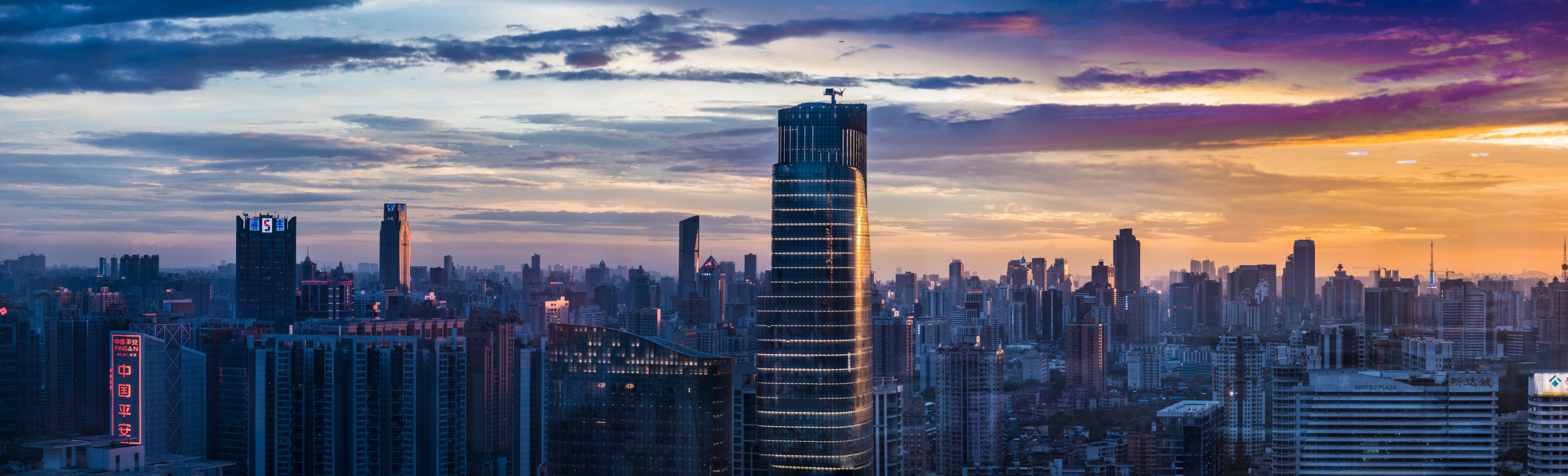 做好最后一步，以期带来更多生意
在销售过程中，我是否留意了对价格的保护？
在销售过程中，我是否得到了竞争的情报？
在销售过程中，我是否设法使客户增加了对自产品的认识？
在销售过程中，我是否明白知道客户不需要的是什么？
在销售过程中，我是否过分关注与客户的私交？
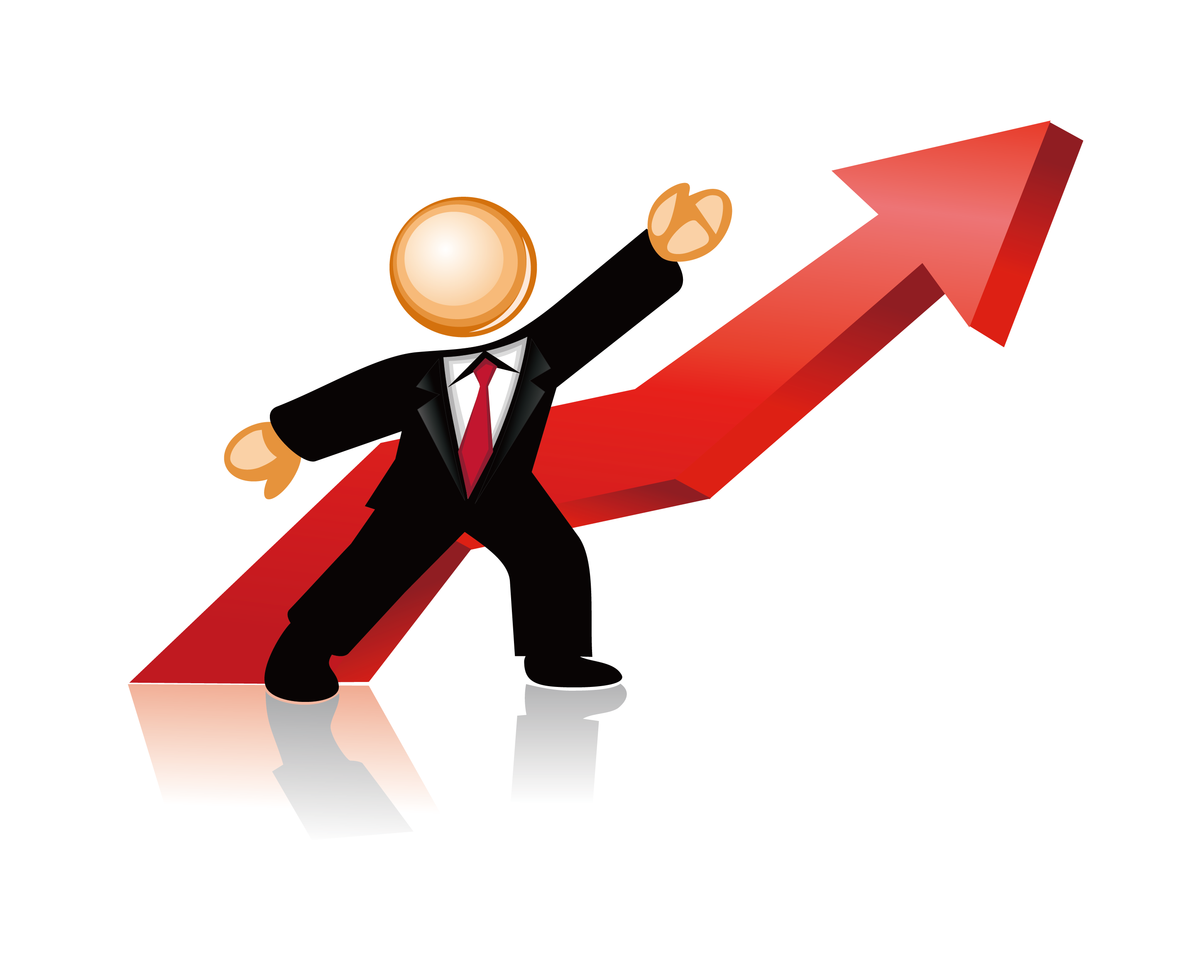 感谢观看
202X.01.01
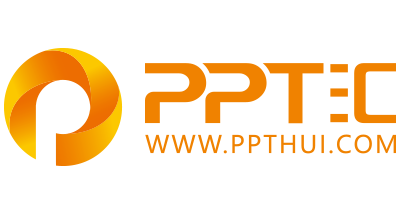 上万精品PPT模板全部免费下载
PPT汇    www.ppthui.com
PPT模板下载：www.ppthui.com/muban/            行业PPT模板：www.ppthui.com/hangye/
工作PPT模板：www.ppthui.com/gongzuo/         节日PPT模板：www.ppthui.com/jieri/
[Speaker Notes: 模板来自于 https://www.ppthui.com    【PPT汇】]
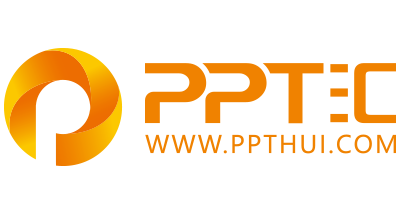 10000+套精品PPT模板全部免费下载
www.ppthui.com
PPT汇

PPT模板下载：www.ppthui.com/muban/            行业PPT模板：www.ppthui.com/hangye/
工作PPT模板：www.ppthui.com/gongzuo/         节日PPT模板：www.ppthui.com/jieri/
党政军事PPT：www.ppthui.com/dangzheng/     教育说课课件：www.ppthui.com/jiaoyu/
PPT模板：简洁模板丨商务模板丨自然风景丨时尚模板丨古典模板丨浪漫爱情丨卡通动漫丨艺术设计丨主题班会丨背景图片

行业PPT：党政军事丨科技模板丨工业机械丨医学医疗丨旅游旅行丨金融理财丨餐饮美食丨教育培训丨教学说课丨营销销售

工作PPT：工作汇报丨毕业答辩丨工作培训丨述职报告丨分析报告丨个人简历丨公司简介丨商业金融丨工作总结丨团队管理

More+
[Speaker Notes: 模板来自于 https://www.ppthui.com    【PPT汇】]